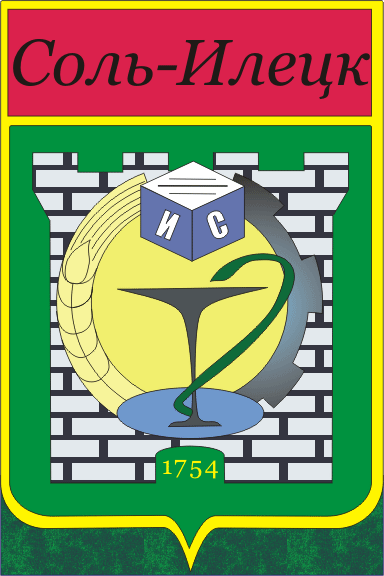 Моя малая родина
Соль-Илецк
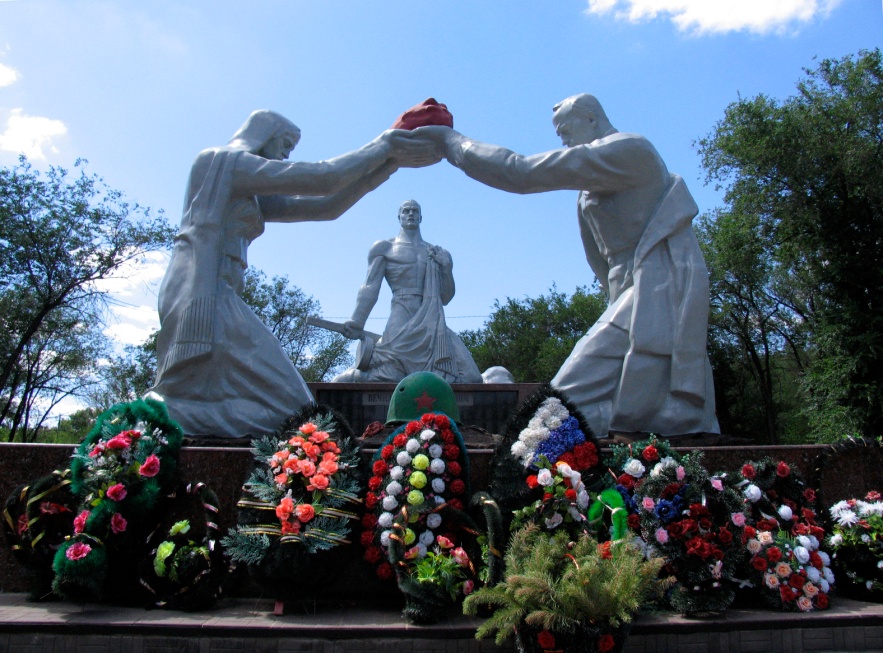 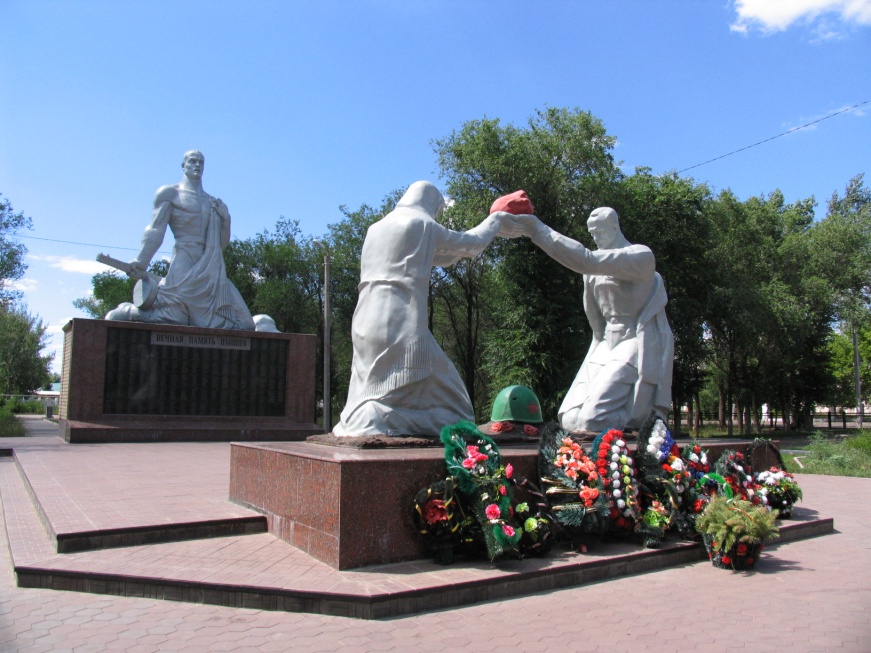 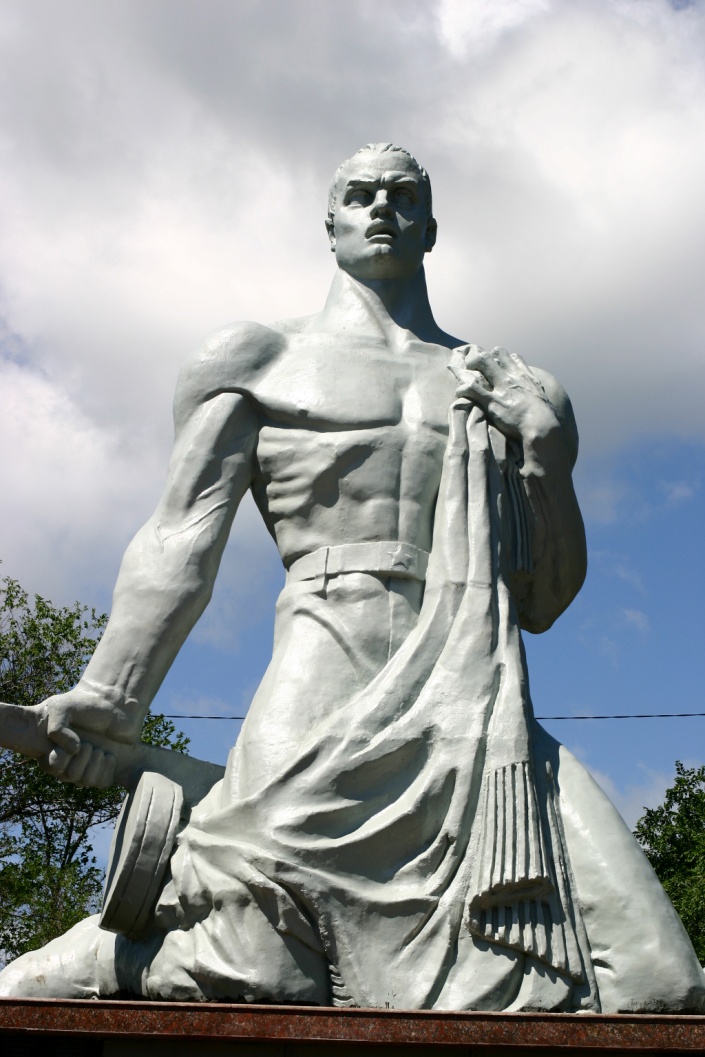 Мы помним вас...
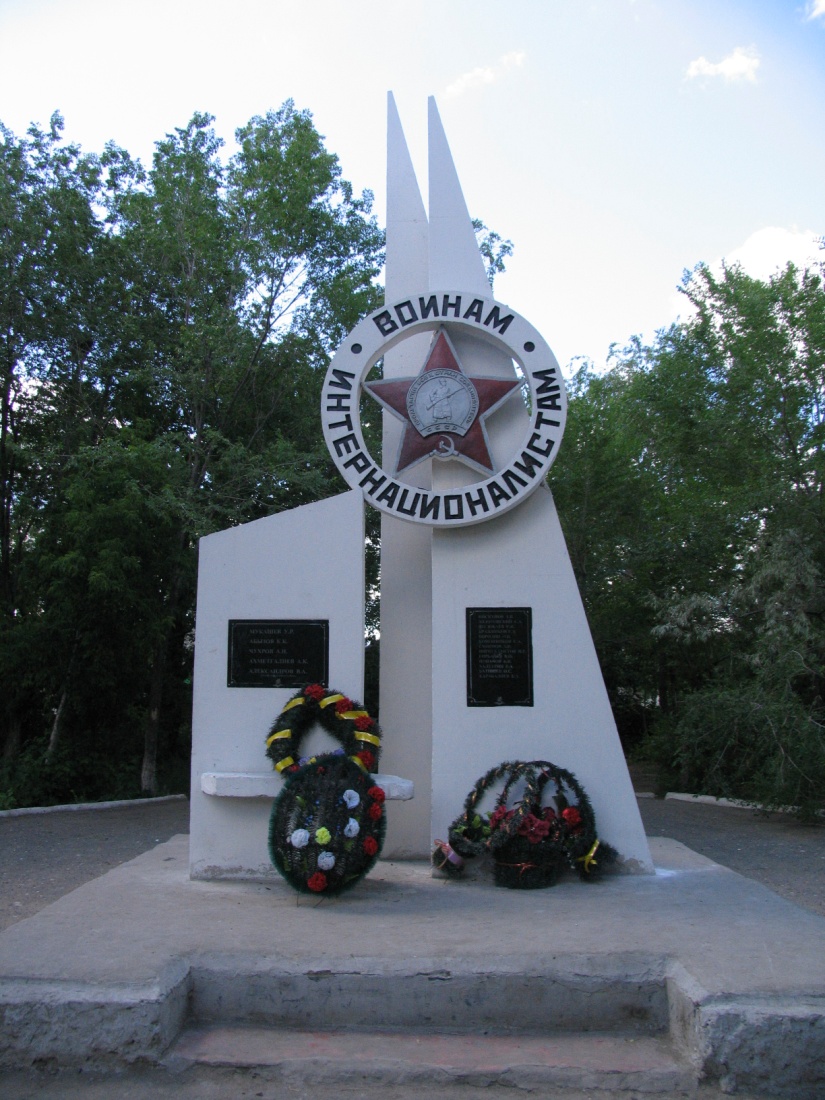 Ах, какой у нас арбуз
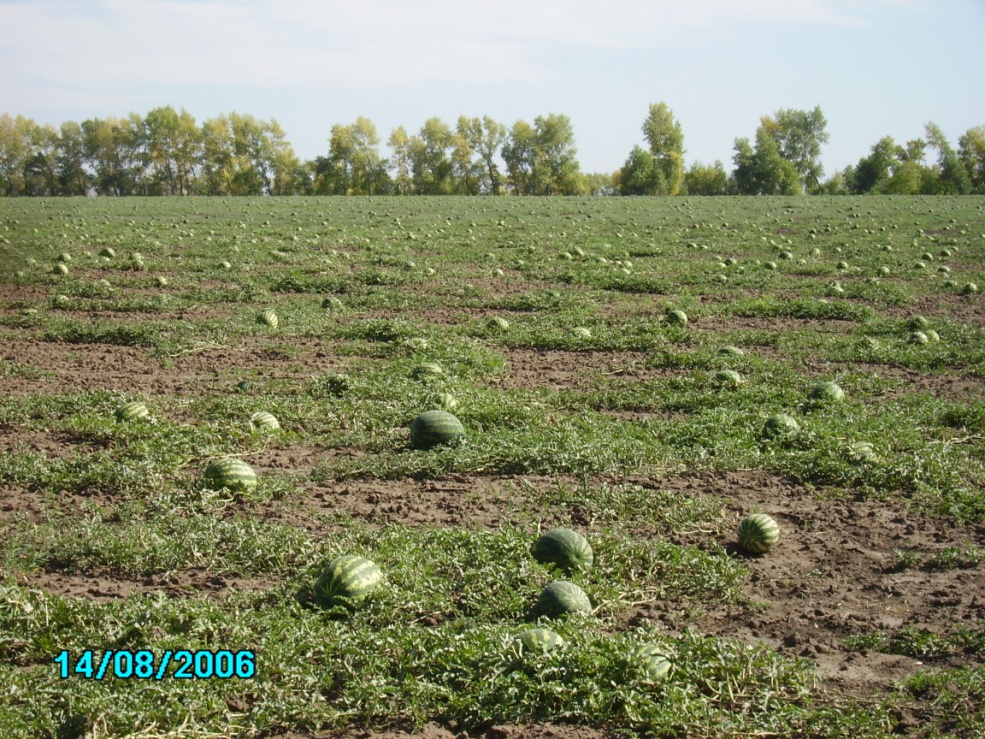 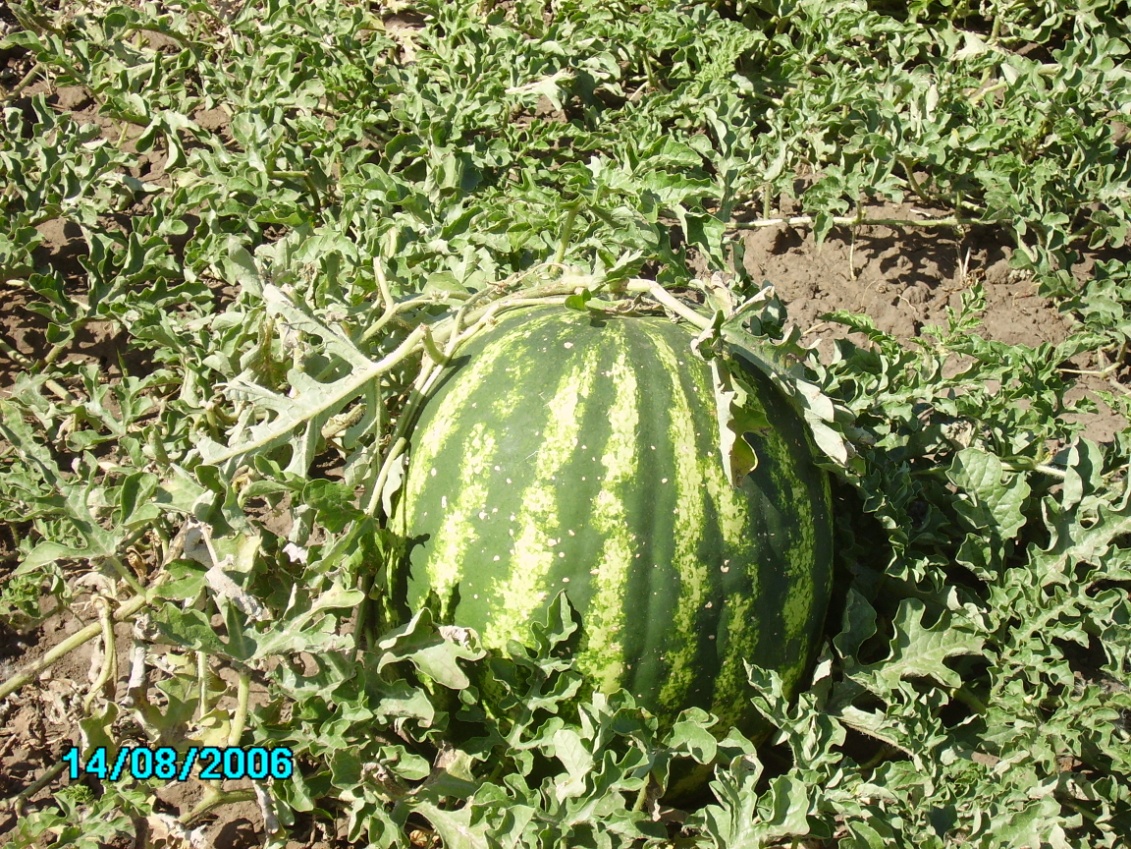 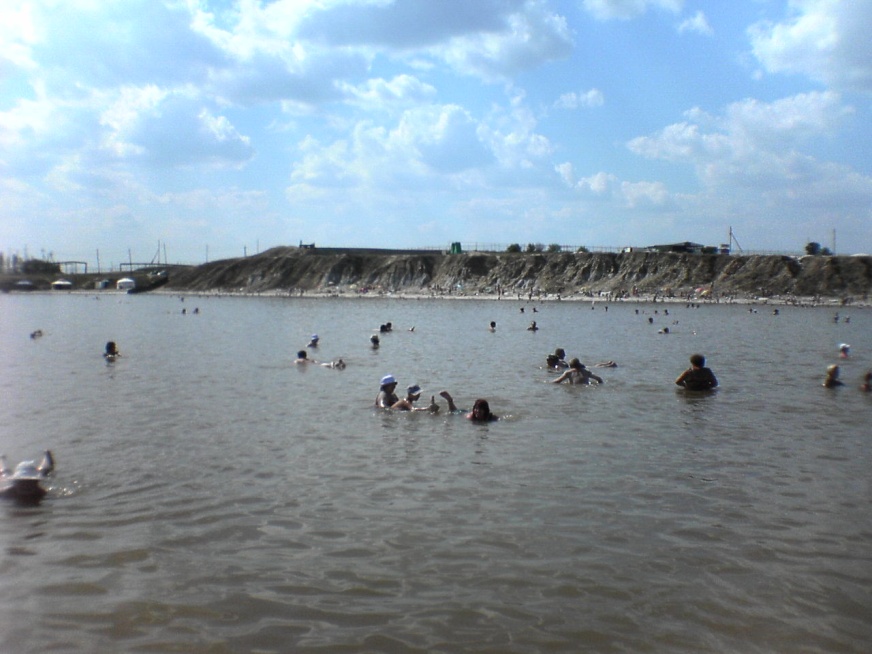 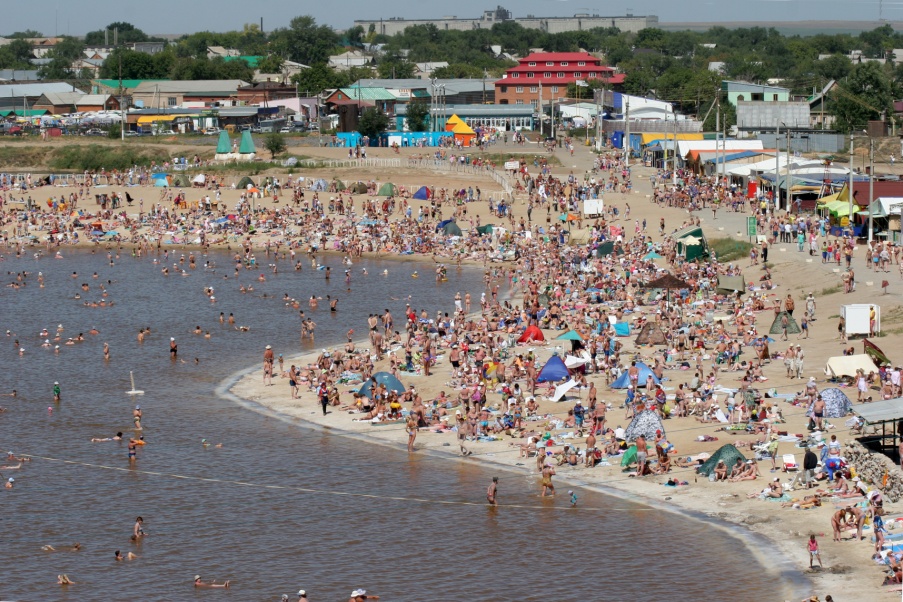 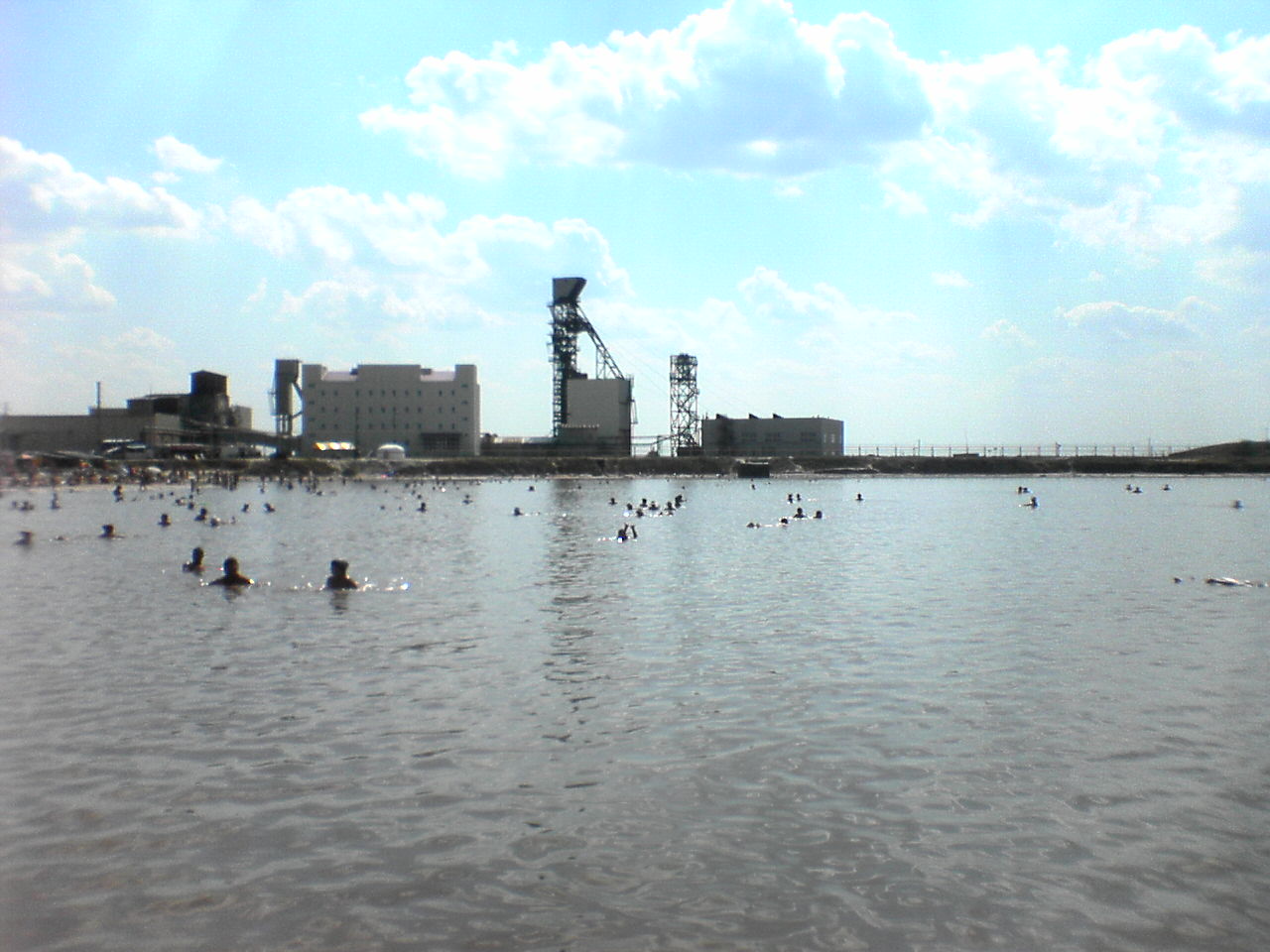 О.Развал